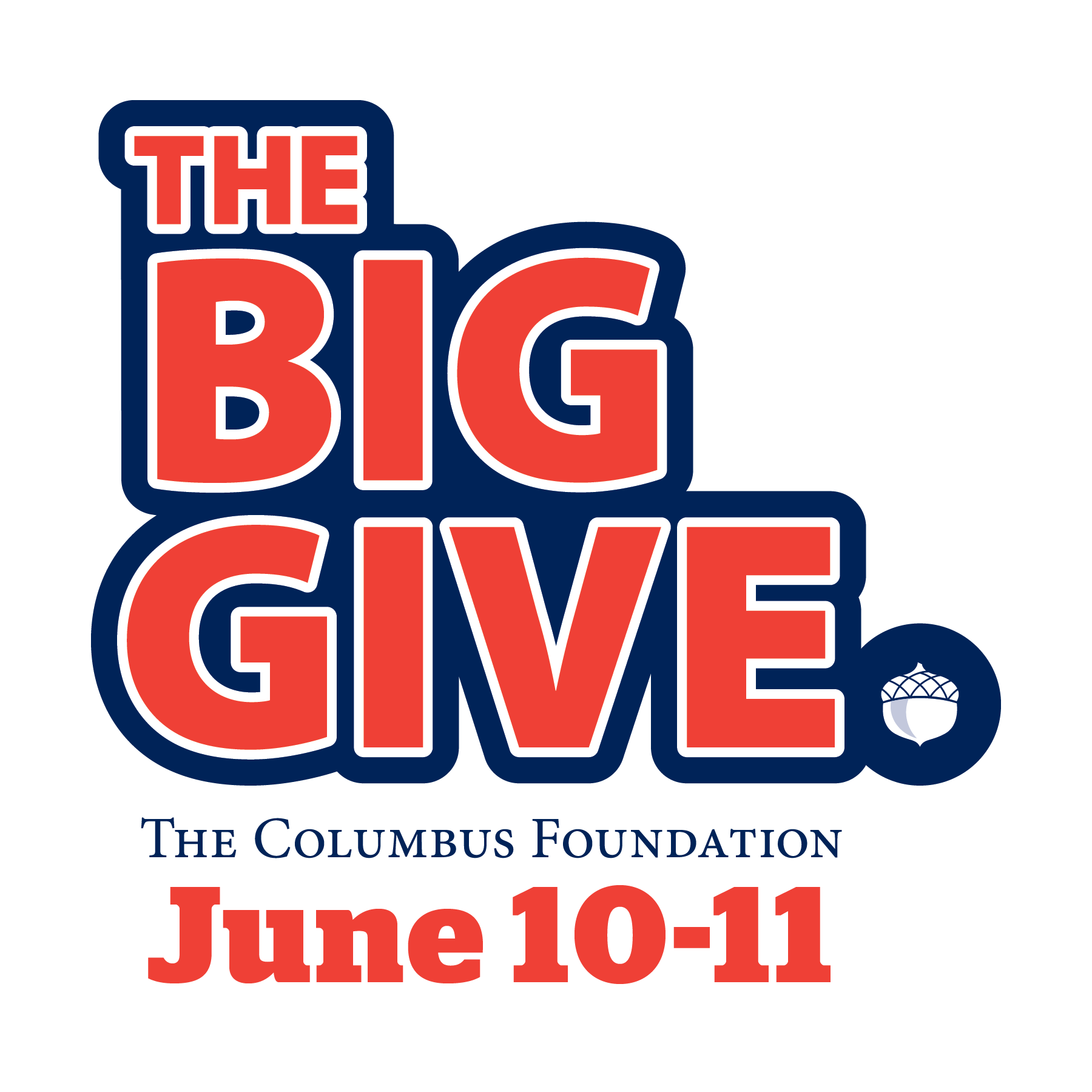 What is The BIG Give?
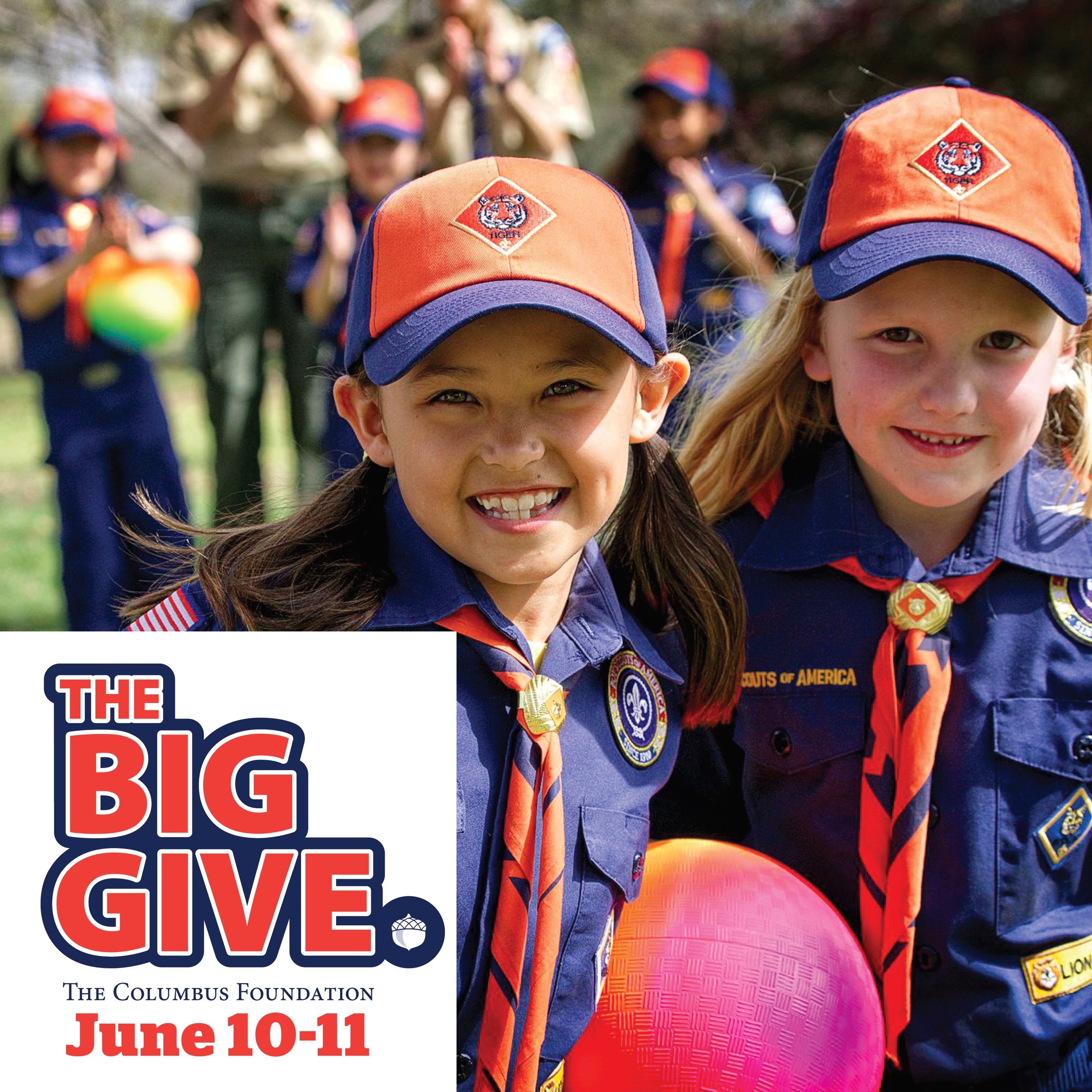 The BIG Give is central Ohio’s rally to lift-up and help non-profits. Through The BIG Give, our community joins together to generously support the nonprofits that help make our region an amazing place to live. All gifts will be boosted when you donate during The BIG Give.

100% of gifts donated to Simon Kenton Council through The BIG Give will go toward impacting Scouts in central/southern Ohio and Greenup County in Kentucky. Gifts are also boosted during this day of giving, so your gift is even more impactful!

The BIG Give begins at 10 AM on June 10, 2020 and lasts for 25 hours.
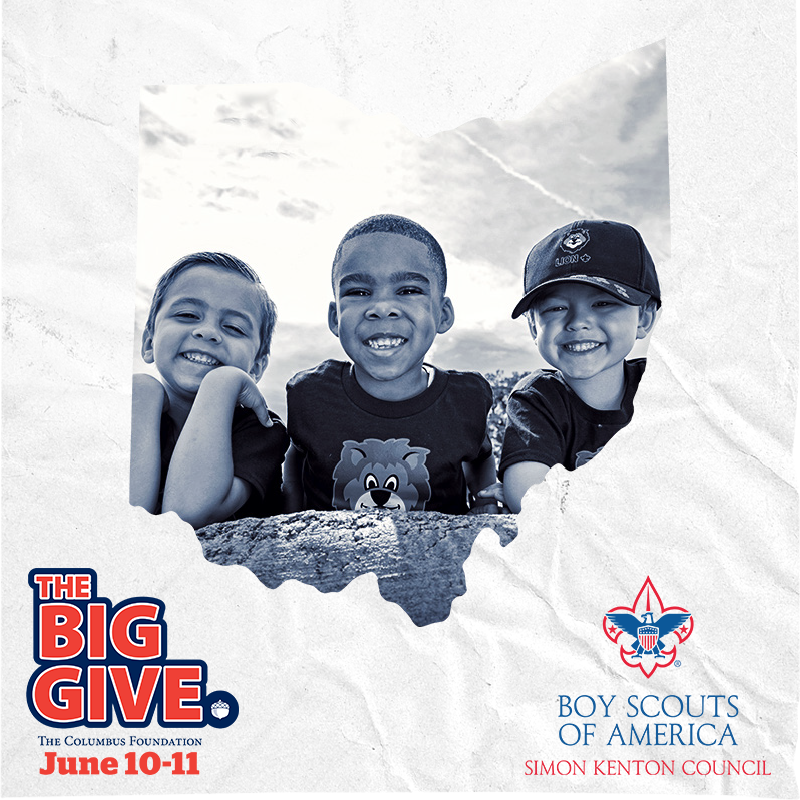 What does ‘boost’ mean?
The Columbus Foundation has a million-dollar pool of money so, for example, if everyone (non-profits) raised $4,000,000 then we’d get $.25 on the dollar extra
Spread the word about The BIG Give with your units, especially those that have not had a formal FOS presentation
‘Share’ SKC’s posts about The BIG Give on Facebook
Create a social media post about The BIG Give 
Use the text in subsequent slides
Use one of the images in subsequent slides
How can you help?
When you support Simon Kenton Council during The Columbus Foundation’s The BIG Give, you’re helping build the next generation of leaders of character.

The BIG Give is central Ohio’s rally to lift-up and help non-profits. Our community joins together to generously support the non-profits that help make our region an amazing place to live. 

Join our Scouting family on June 10, 2020 for 25 hours of giving! 

All gifts will be boosted when you donate during The BIG Give and it’s so easy to give! Visit www.skcscouts.org/biggive to learn more.
Post Text #1
By supporting Simon Kenton Council during The BIG Give, you help young people grow to become citizens who are trustworthy, loyal, helpful, friendly, courteous, kind, obedient, cheerful, thrifty, brave, clean, and reverent. 

The BIG Give is central Ohio’s rally to lift-up and help non-profits. Our community joins together to generously support the non-profits that help make our region an amazing place to live.

Join our Scouting family on June 10, 2020 for 25 hours of giving! 

All gifts will be boosted when you donate during The BIG Give and credit card fees are covered. Visit www.skcscouts.org/biggive to learn more.
Post Text #2
Join us during The Columbus Foundation’s The BIG Give on June 10, 2020 to support Scouts who are making a difference in our communities!

The BIG Give is central Ohio’s rally to lift-up and help non-profits. Our community joins together to generously support the non-profits that help make our region an amazing place to live.

All gifts will be amplified when you donate during The BIG Give and credit card fees are covered. No gift is too small. Visit www.skcscouts.org/biggive to learn more.
Post Text #3
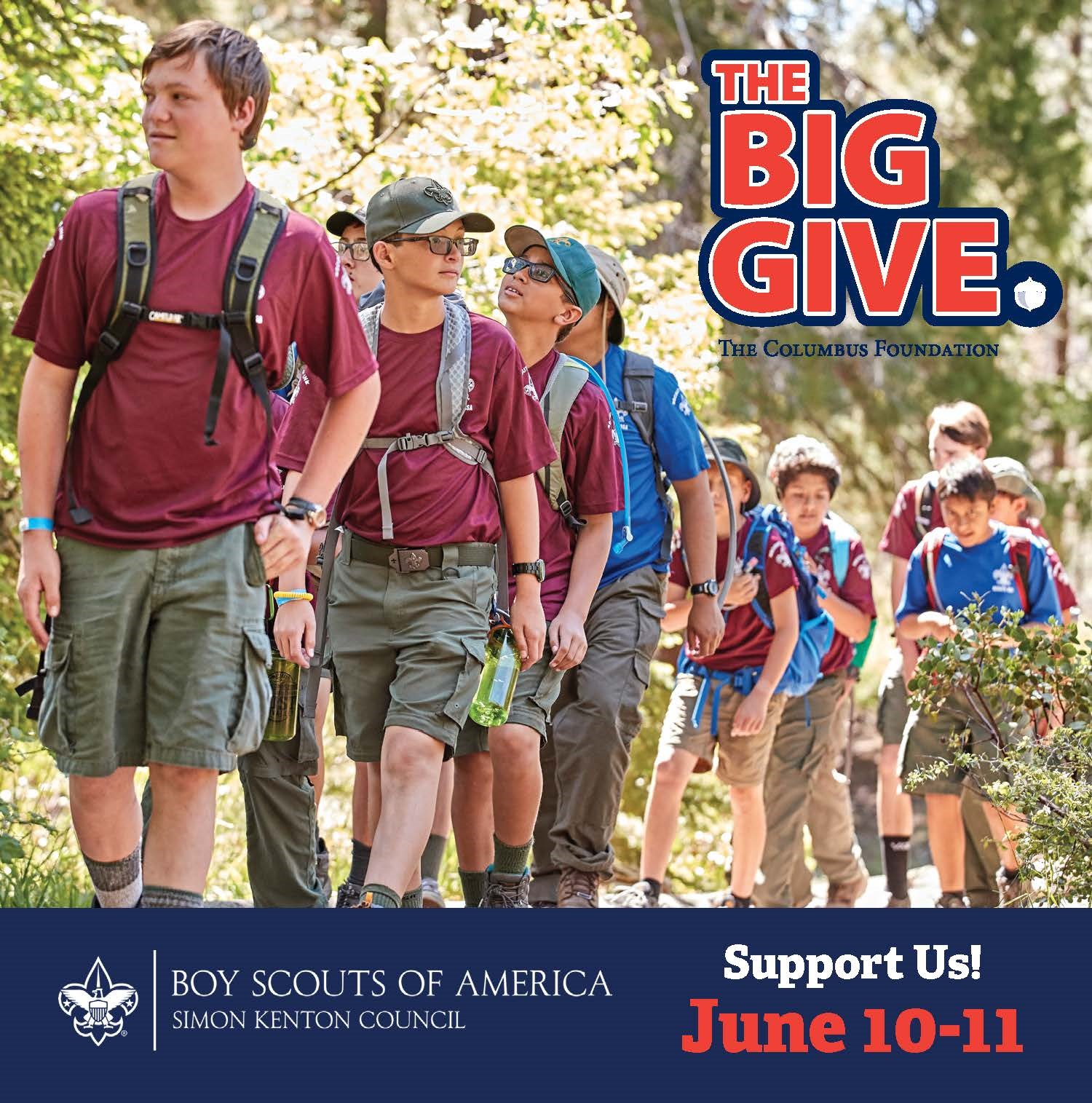 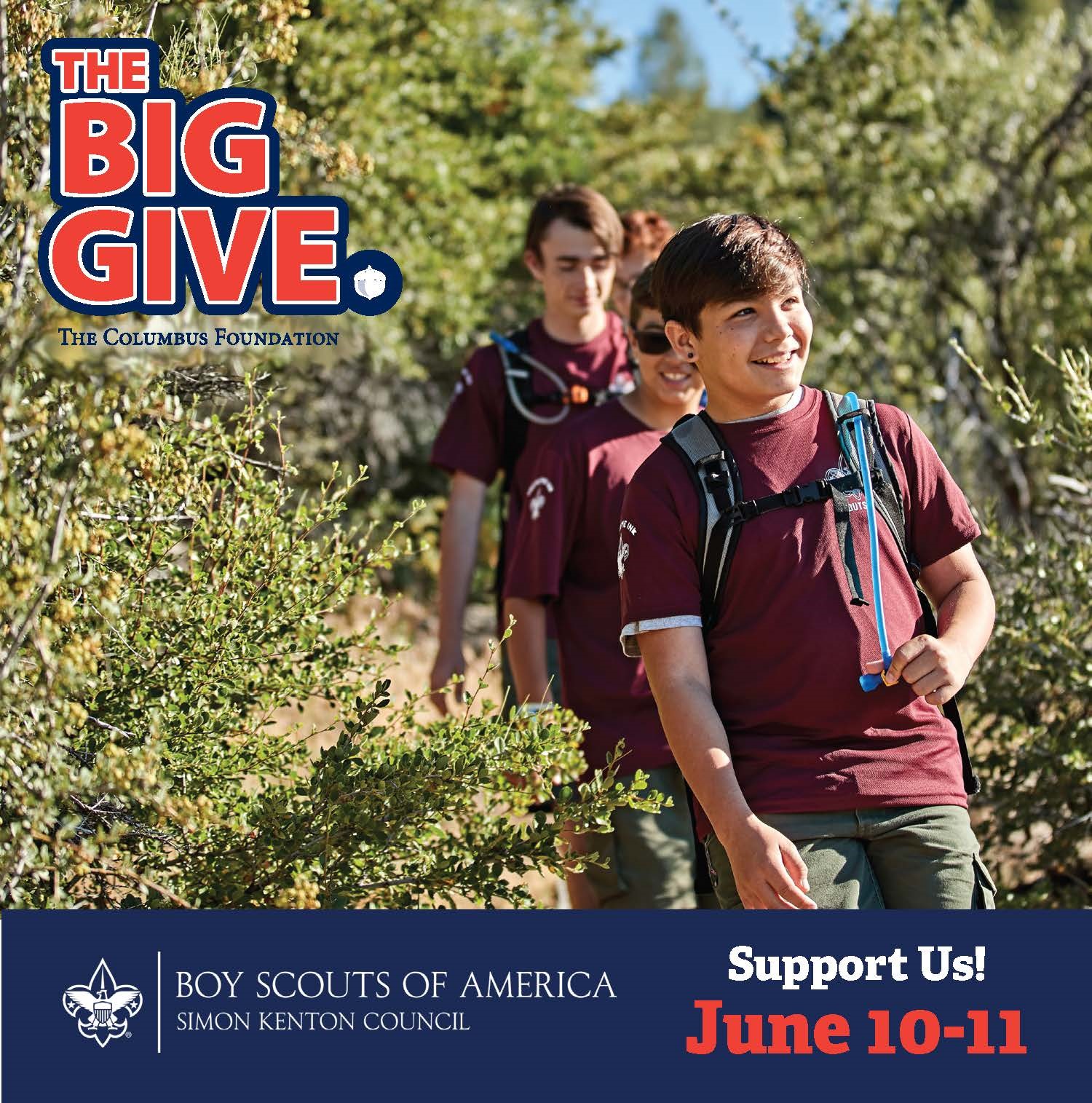 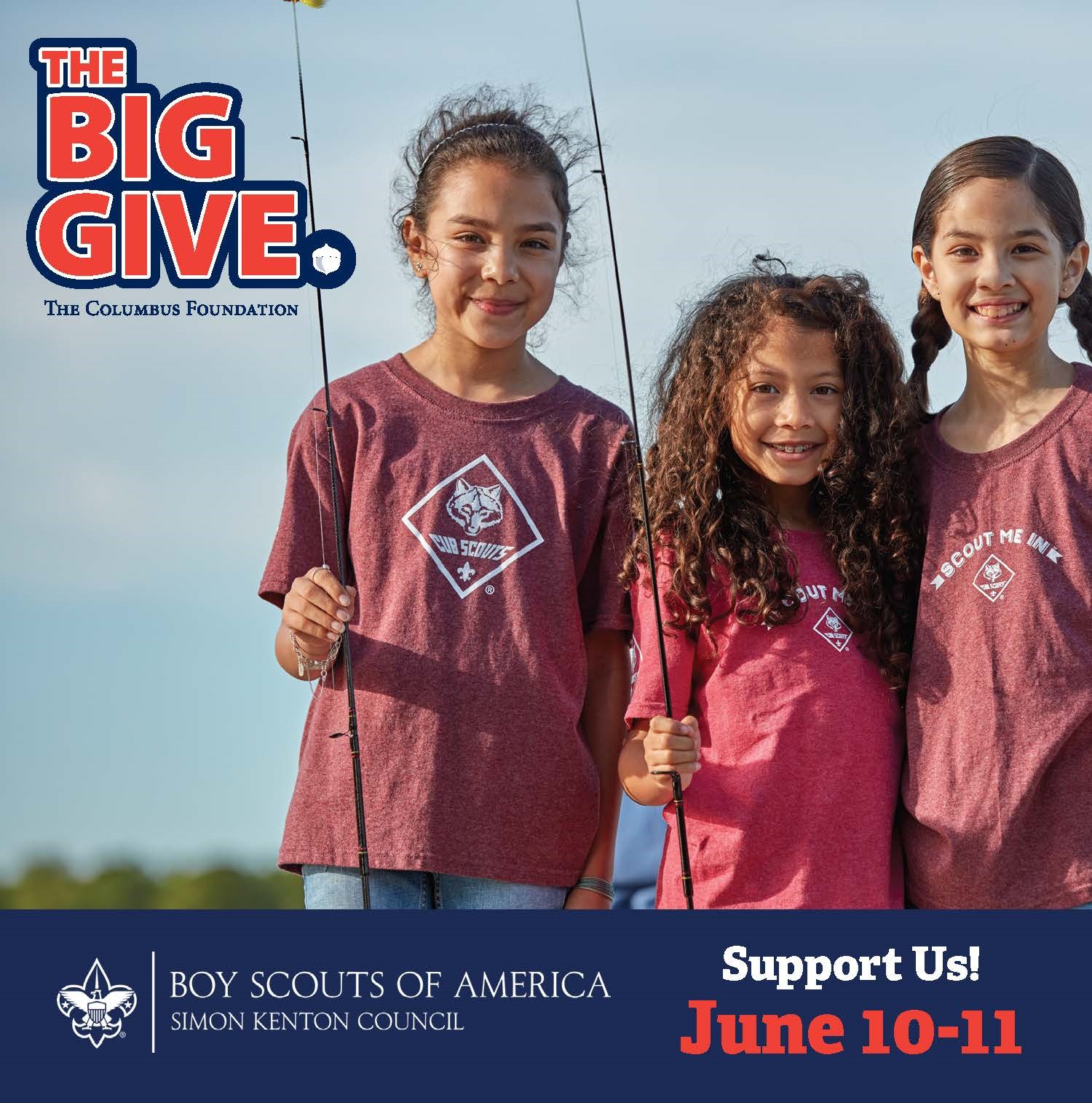 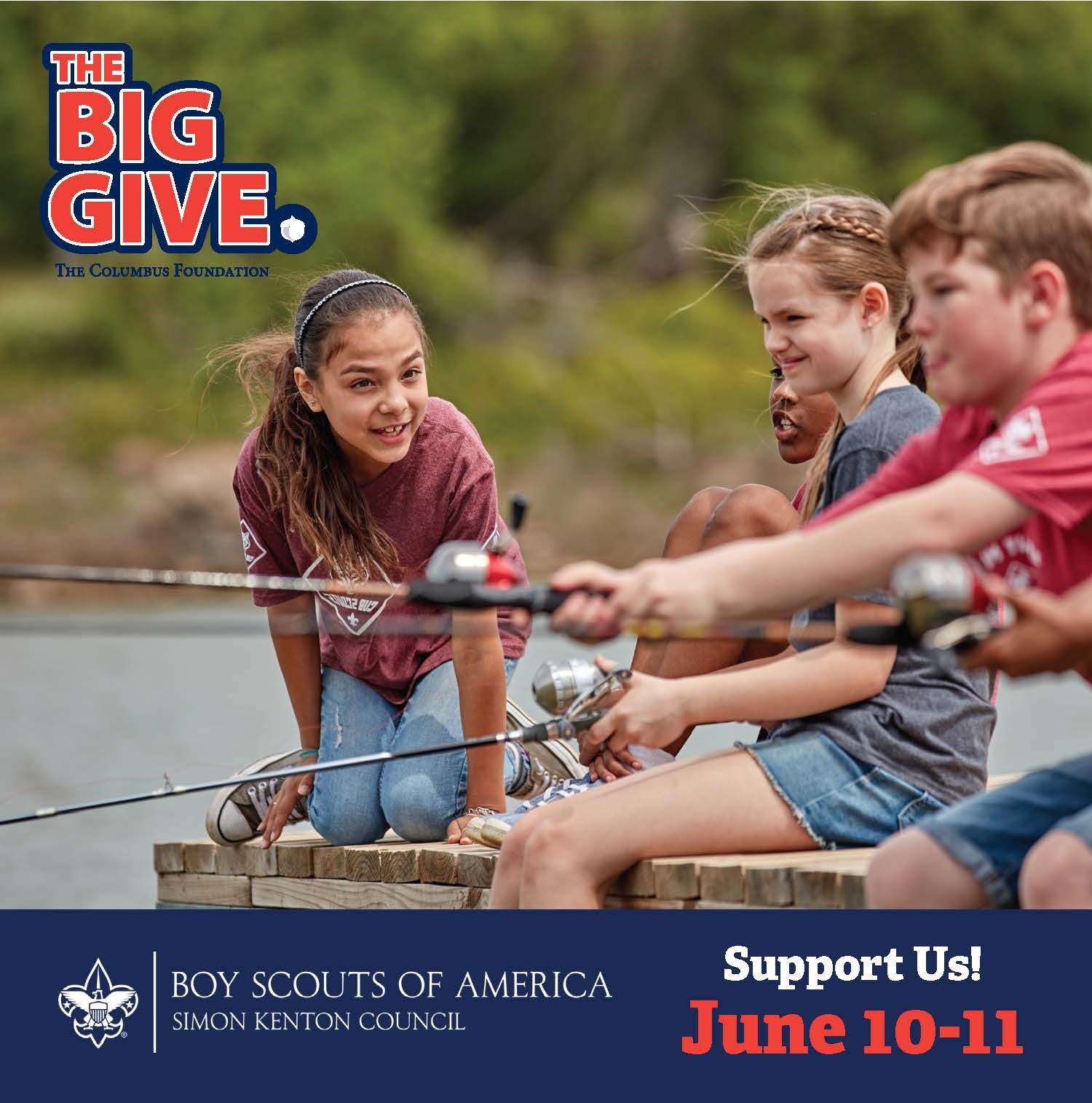 This Photo by Unknown Author is licensed under CC BY-NC